Figure 6. The rate of NMDA EPSC blockade by MK801 indicates that the contribution of synapses with high Pr is more ...
Cereb Cortex, Volume 18, Issue 3, March 2008, Pages 626–637, https://doi.org/10.1093/cercor/bhm095
The content of this slide may be subject to copyright: please see the slide notes for details.
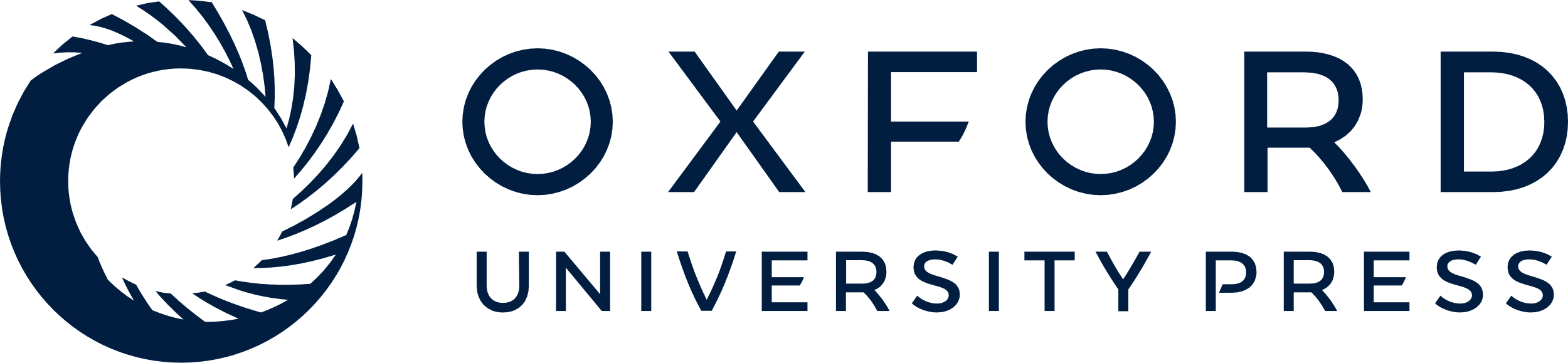 [Speaker Notes: Figure 6. The rate of NMDA EPSC blockade by MK801 indicates that the contribution of synapses with high Pr is more significant in neurons from 3-month-old animals. (A) EPSC amplitude as a function of event number. The horizontal line above the graph shows the holding potential. The traces displayed above the graph were obtained after averaging 5 consecutive events right before the time points indicated by the numbers 1–5. The red arrows indicate the time points at which stimulation was interrupted and the black arrows indicate the time at which stimulation was resumed. (B) The amplitude of NMDA EPSCs was normalized relative to that of the first response recorded after resuming stimulation in the presence of MK801. The lines represent double-exponential functions fit to the data by nonlinear regression. (C) Summary graphs showing that tau F, the faster time constant in the double-exponential decay functions fit to the data, is significantly smaller in neurons from 3-month-old animals. Bars with different letters are significantly different (Single-factor ANOVA, F3,57 = 3.838, P = 0.0019). For additional information on the parameters of exponential curve fitting, see Table 1.


Unless provided in the caption above, the following copyright applies to the content of this slide: © The Author 2007. Published by Oxford University Press. All rights reserved. For permissions, please e-mail: journals.permissions@oxfordjournals.org]